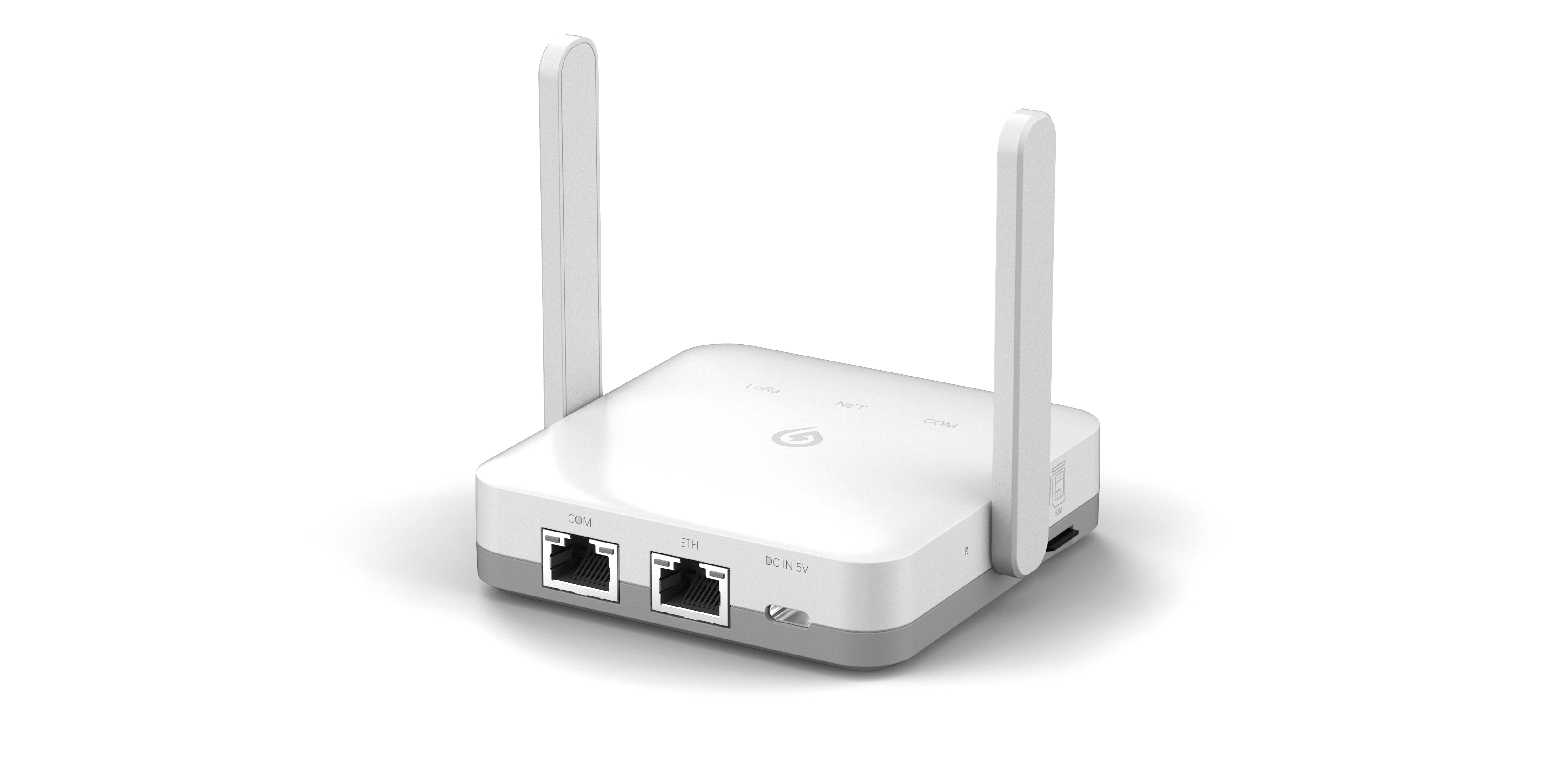 EMH-2M-RG
Smart Gateway
Smart Gateway
Applicable Scenarios
Features
Supports Bluetooth network distribution, with a fast and high success rate
Built-in edge-side twin model for fast customization and adaptation
Supports access to inverters, batteries, meters, optimizers and other new energy devices.
Support Ethernet, WiFi and other communication methods to upload data to the cloud platform.
Extends the monitoring range of devices through LoRa to ensure the stability and reliability of data transmission.
Complies with EN 18031 IoT network security standard
Technical Specifications
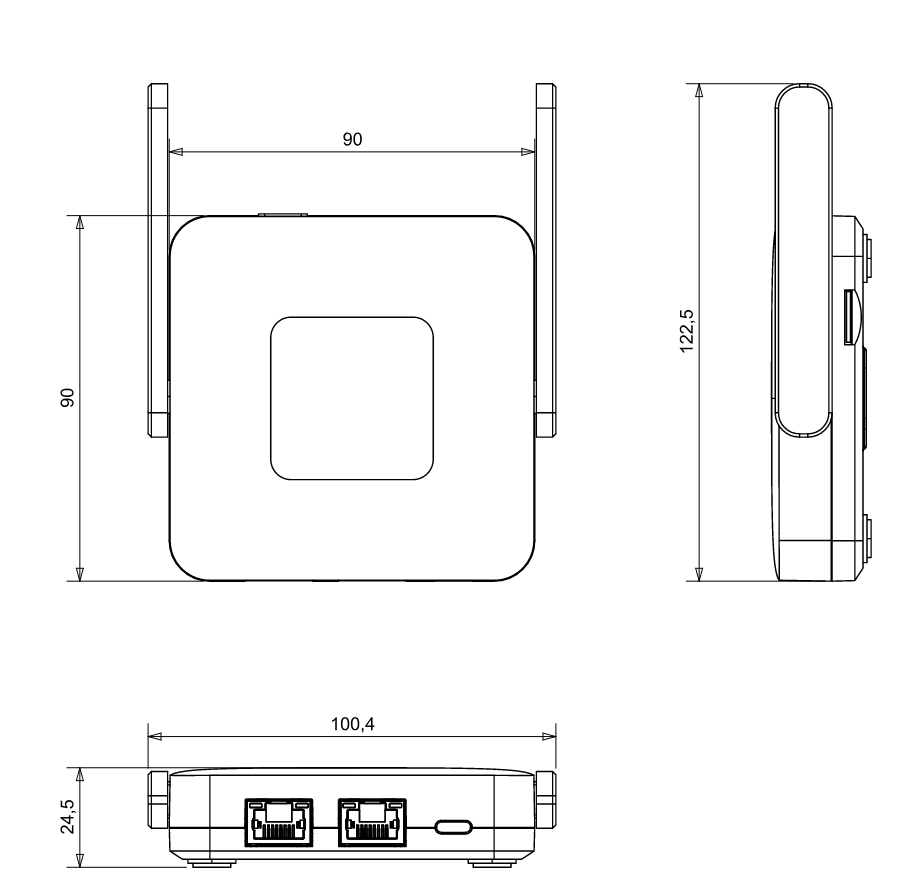 Unit ：mm
版本A3
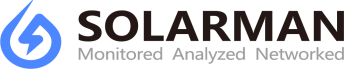 Version A0
www.solarmanpv.com    |    info@solarmanpv.com |    +86 153-1222-5591